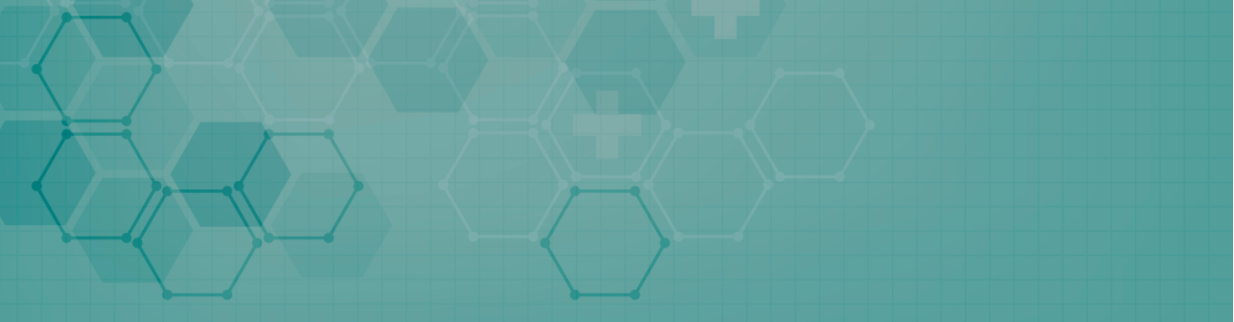 LEVANTAMENTO DOS PLANOS MUNICIPAIS DE SAÚDE
2022-2025
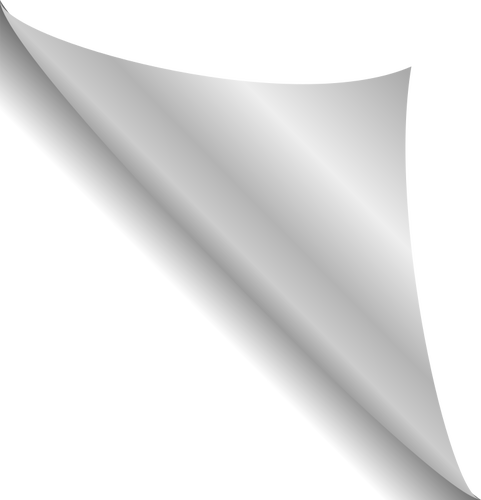 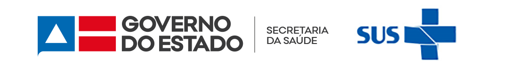 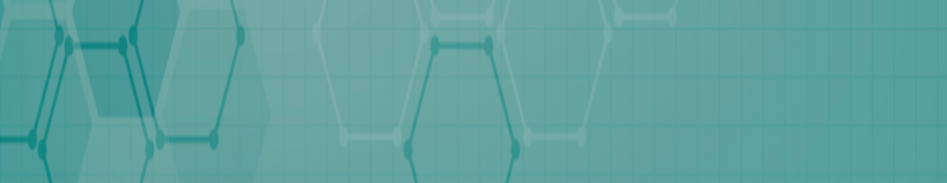 PAUTA
1
Portaria n° 1.812/2020
2
Levantamento dos planos Municipais
3
Capacitação
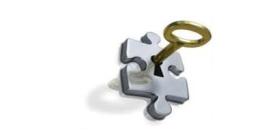 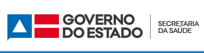 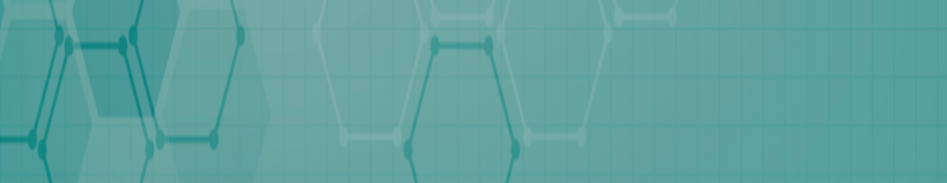 Plano Estadual de Contingências para enfrentamento do SARS-CoV-2
PORTARIA n° 1.812/2020
O Ministério da Saúde lançou a Portaria n° 1.812/2020, que institui incentivo financeiro de custeio, para o aprimoramento das ações de gestão, planejamento e regionalização da saúde, visando à organização e à governança da Rede de Atenção à Saúde, no âmbito do Sistema Único de Saúde;
PMS
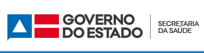 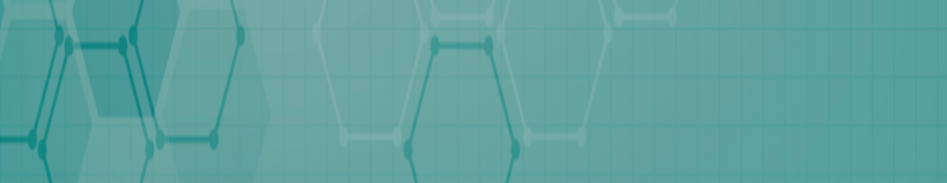 LEVANTAMENTO DOS PLANOS  MUNICIPAIS
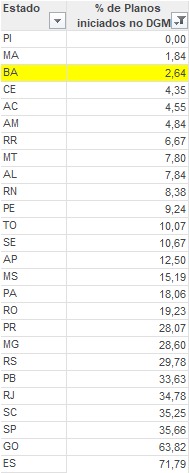 406 Municípios que não iniciaram a inserção do plano 2022-2025 no DIGISUS
PMS 2022-2025 nos municípios brasileiros no DGMP - extração via microstrategy em 10/12/2021.
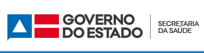 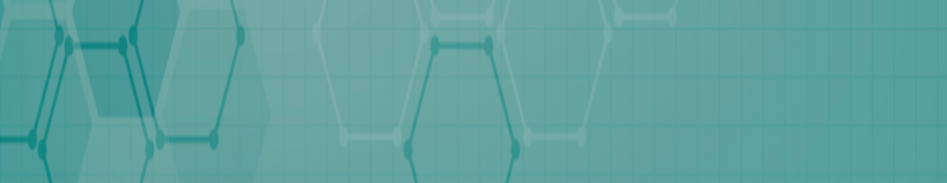 CAPACITAÇÃO
CAPACITAÇÃO PARA 417 MUNICIPIOS

Gestores/Técnicos inscrito 349 participação ativa 166
Conselheiro inscrito162 participação ativa 95

FINALIZAÇÃO DO CURSO

Recuperação prazo para entrega 
da atividade prorrogado para o  dia 
                 15/01/2022.

RECUPERAÇÃO 

Gestores/Técnicos 221
Conselheiro 98
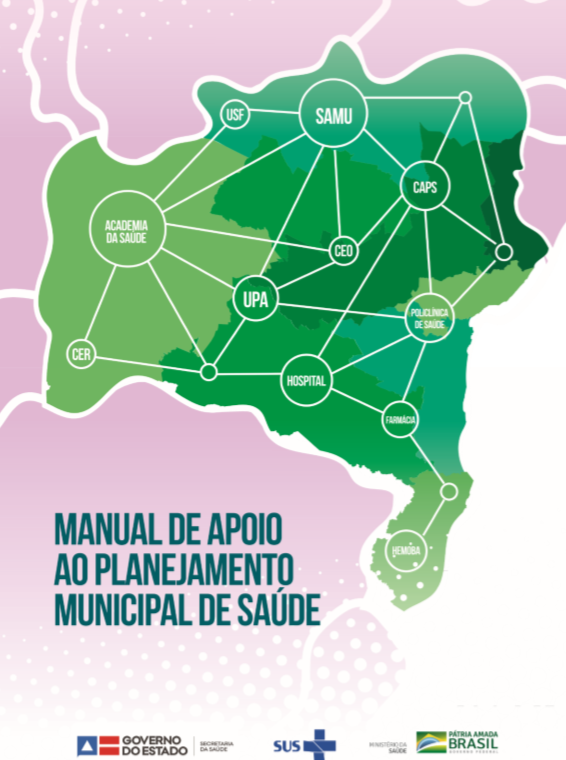 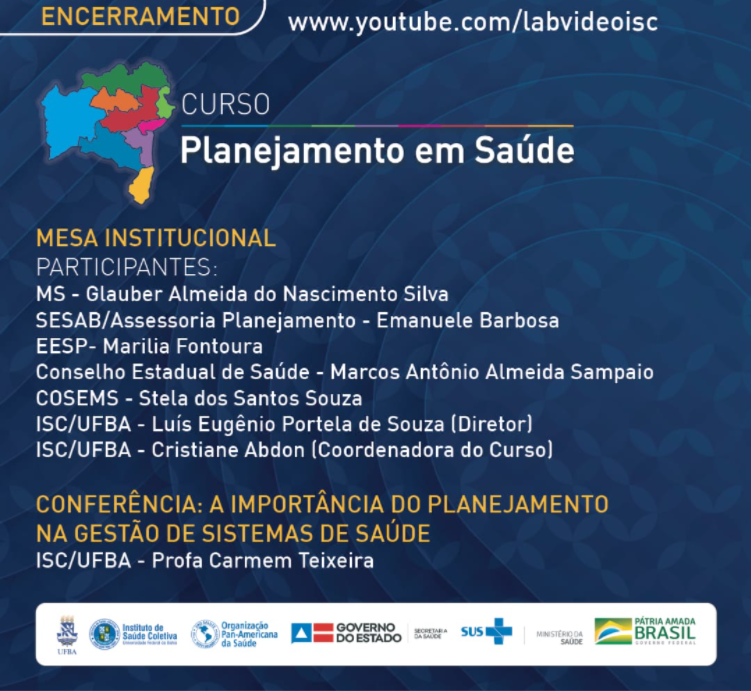 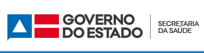 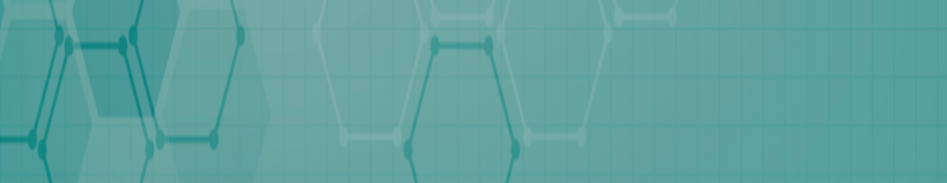 RECUPERAÇÃO GESTORES/ TÉCNICOS
CENTRO LESTE
CENTRO LESTE
CENTRO LESTE
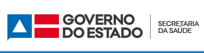 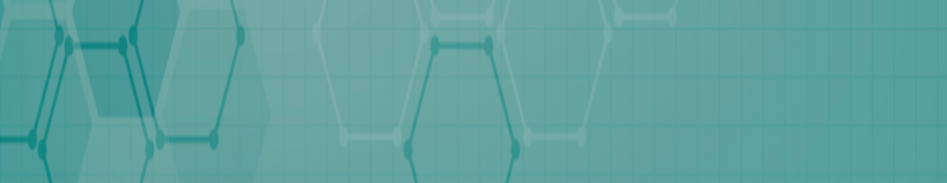 RECUPERAÇÃO GESTORES/ TÉCNICOS
EXTREMO SUL
LESTE
CENTRO NORTE
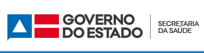 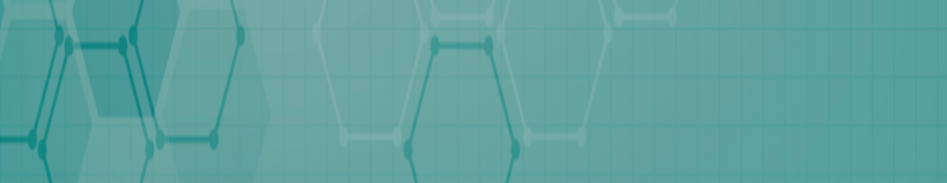 RECUPERAÇÃO GESTORES/ TÉCNICOS
LESTE
NORDESTE
NORTE
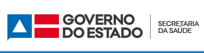 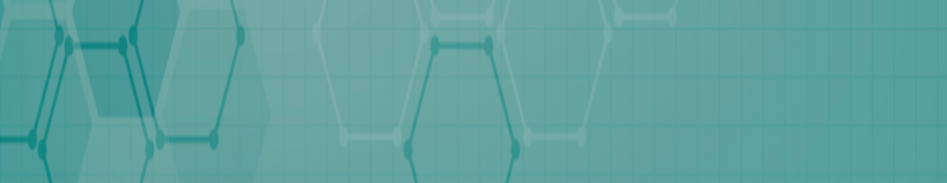 RECUPERAÇÃO GESTORES/ TÉCNICOS
SUDOESTE
SUDOESTE
OESTE
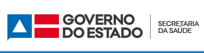 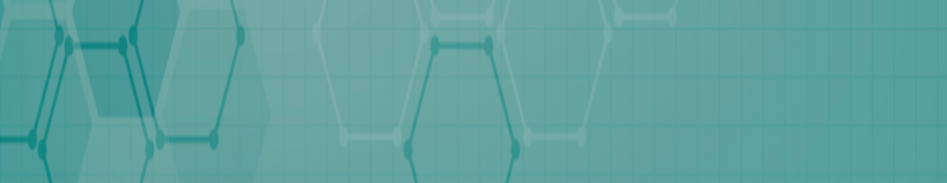 RECUPERAÇÃO GESTORES/ TÉCNICOS
SUDOESTE
SUL
SUL
SUL
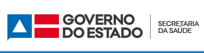 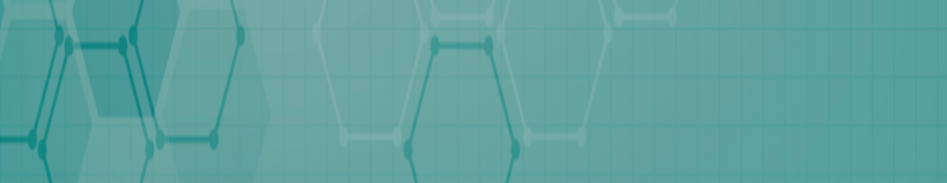 RECUPERAÇÃO GESTORES/ TÉCNICOS
SUDOESTE
SUL
SUL
SUL
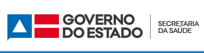 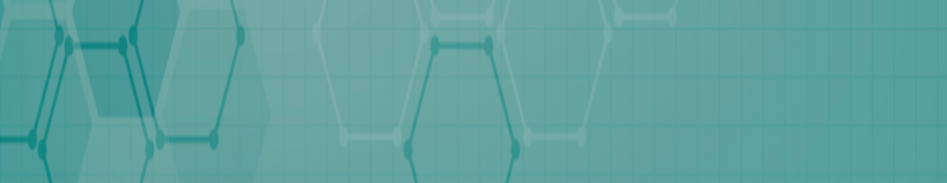 OBRIGADO!
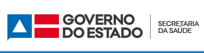